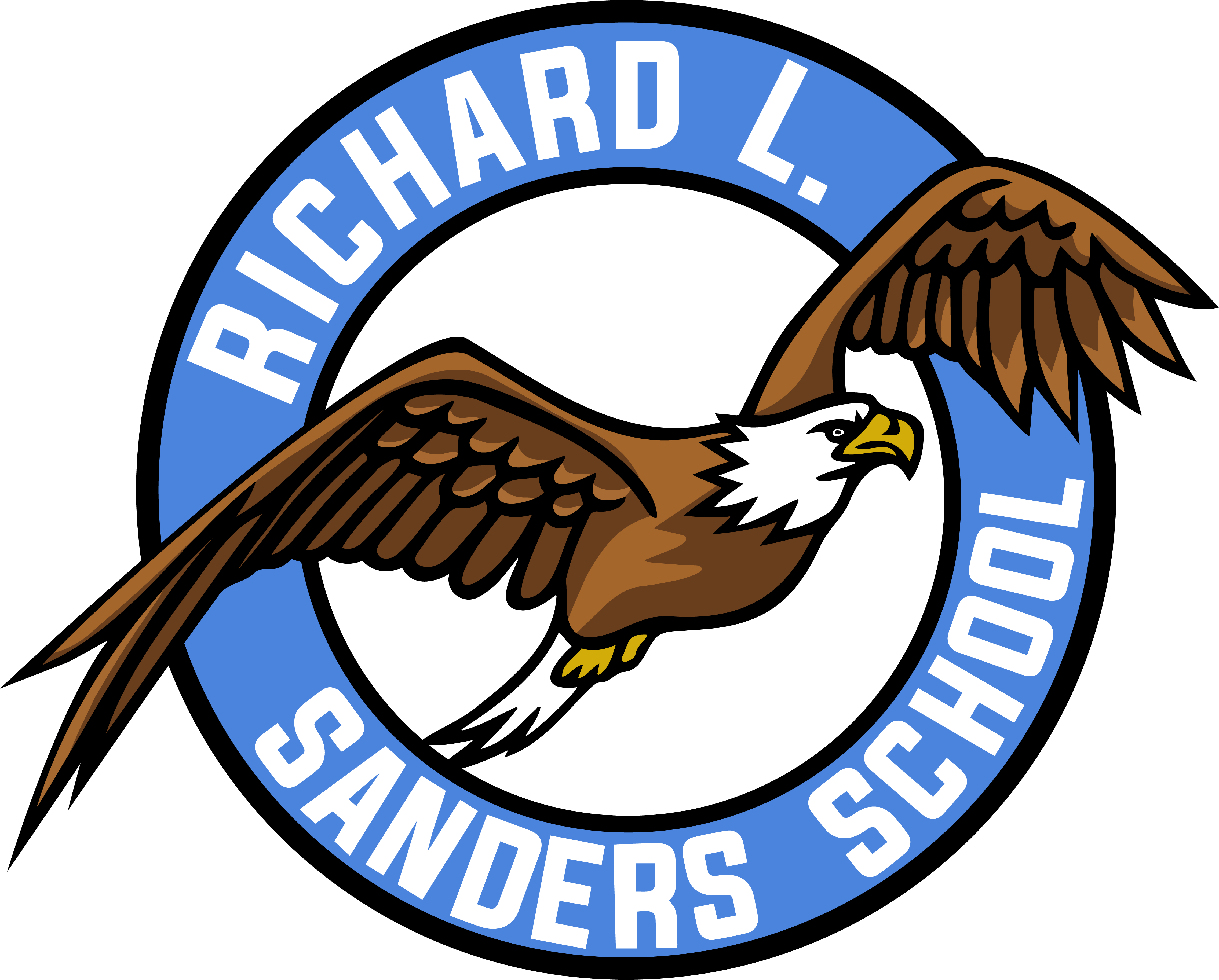 Richard L. Sanders School
Thursday, August 31, 2023
5:30 pm
Media Center
Heidi D’Ambrosio
Title I Annual Parent Meeting
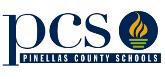 All About Title I
Title I is the largest federal assistance program for our nation’s schools.
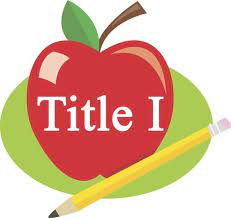 The program serves 85 schools in Pinellas County including eligible students in 36 non-public schools.
2
[Speaker Notes: Highlight the Title I Program here in Pinellas County.]
Title I Funding Process
2. Florida Department of Education
1. Federal Government
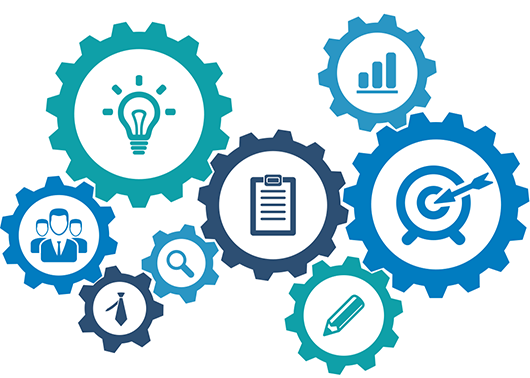 3. Pinellas County Schools
4. Richard L. Sanders School
3
[Speaker Notes: The Florida Department of Education receives funds from the federal government. Districts receive Title I funds from Department of Education, and the school district distributes these funds to schools based on the percentage of children eligible for free/reduced price lunch; however, students do not have to be from low-income families to receive help.]
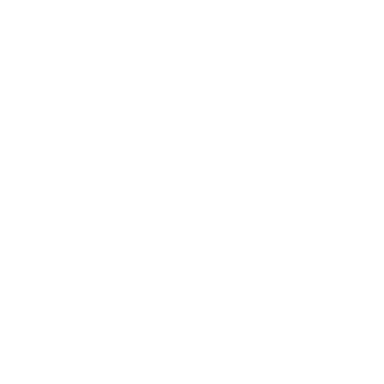 Title I Supplemental Resources
Definition: provided in addition to what is already present or available to complete or enhance it.
https://languages.oup.com/
4
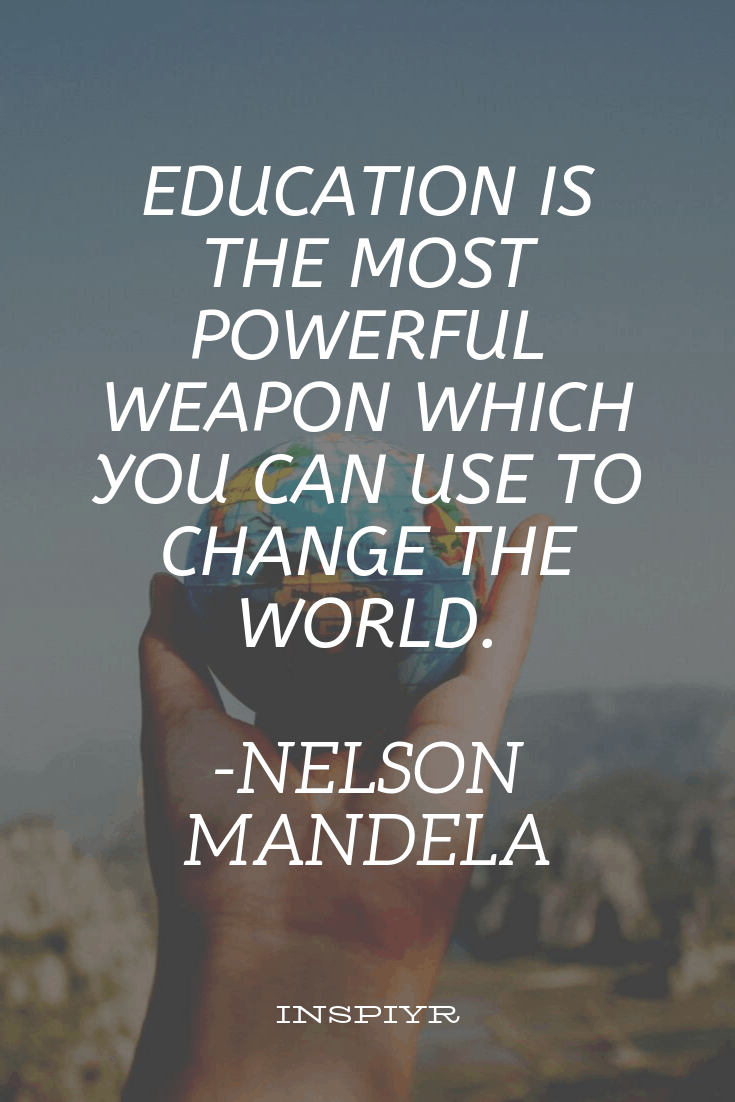 Examples of Supplemental Materials
Educational Posters
Educational games
Individual Student Materials
Supplemental Books
Sensory Items
Science experiment materials
Math Manipulatives
5
Title I Schoolwide Planning and Input
Second
Last
First
Please attend online or in-person meetings/trainings and complete surveys to provide input on Title I funding.
All Title I schools must document that parents are involved in the schoolwide planning process.
Seek Input from school, family, and community members determine how Title I funds are used based on a needs assessment.
6
[Speaker Notes: Evidence for input  – input from school can be a survey or notes, which include quotes related to what was shared as feedback AND how this input will be used to inform the PFEP and future engagement activities. 

Evidence of Attendance – please include attendance of DIVERSE stakeholder group/s.]
Title I Schoolwide Budget
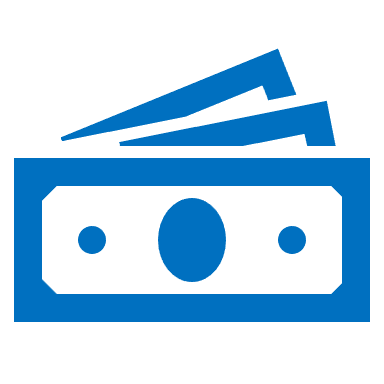 Richard L. Sanders School is provided $49,400 to pay for supplemental resources and programs for increased student achievement and Family Engagement $7,850.
7
Parent’s Right to Know
As a parent of a student attending a Pinellas County School Public School, you have the right to…
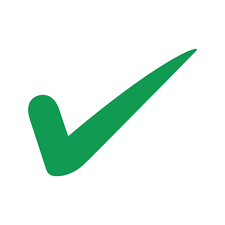 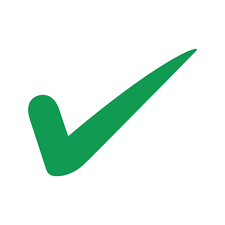 8
Working Together for Student Success
9
[Speaker Notes: As a Title I parent you have the right to be involved in the development of the following plans and documents for our school which can be found on our website (insert website) to view as well as in the Parent Station located (insert location here). 

Our school’s Title I Parent Station is located (insert location or photo of Title I Parent Station (front office and on the webpage). Please include photo as part of the evidence monitoring. 

You will find a copy of our School Improvement Plan, Title I Schoolwide Plan, School’s PFEP, the School District’s PFEP, Parent’s Right to Know Memo, Upcoming Events, Compact, (insert other documents at your station)

School Improvement Plan (SIP)

Parent and Family Engagement Plan 

Title I Schoolwide Plan 

School-Parent-Student Compact]
Parent-School-Student Compact
The purpose of the compact is to foster student achievement. By signing the Parent-School-Student Compact, (Insert name of school here), teachers, staff, parents and students agree to work together to share the responsibility of helping students meet or exceed state, district and school academic goals.
The Parent-School-Student Compact is updated every year to include parent, student, teacher, and staff input. Parent, student, teacher and staff comments are welcome at any time during the year.
Please review and sign your child’s Compact.

Our goal is to receive 100% signed compacts!
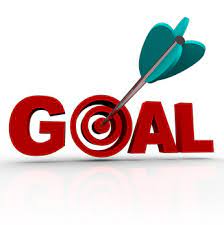 10
[Speaker Notes: At the elementary level, school compacts are used as a progress monitoring tool through the year during parent teacher conferences.]
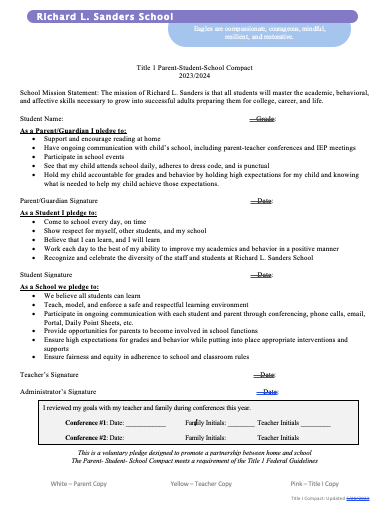 11
[Speaker Notes: Please insert the an example of your updated school compact. Highlight any things that unique to your school’s compact.]
Parent and Family Engagement Plan (PFEP)
The PFEP Sections include information about the following: 

Parent trainings to increase student achievement
Staff trainings for engaging parents
Communication methods between home and school
Flexible meeting times
Accessibility for parents
Coordinating with other Federal Programs
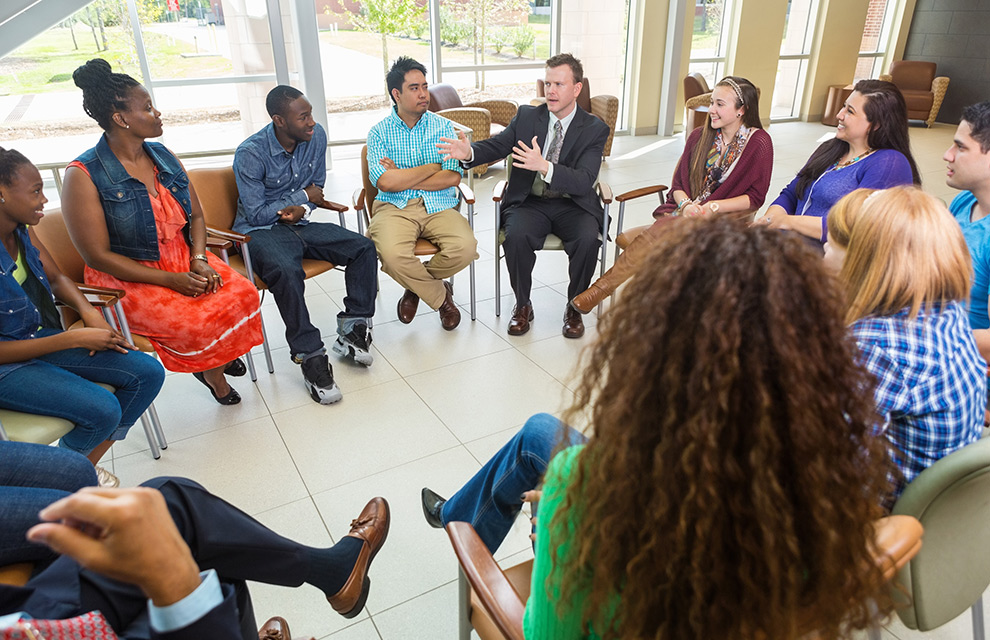 12
[Speaker Notes: Provide information on the specific committees that parents can be involved. Include the purpose, date and time of meetings. 
Explain the PFEP and its purpose. 
Consider the evidence related Title I Crate, Sample of Evidence,]
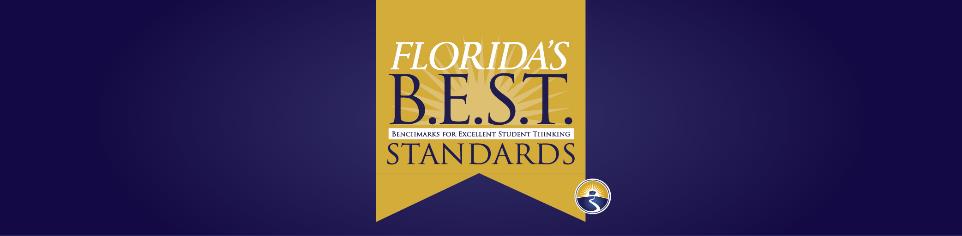 Florida Benchmark For Excellent Student Thinking Standards (B.E.S.T). You may read more information by visiting, www.fldoe.org. 
Progress Monitoring 3 times per year.
 
Florida End of Course (EOC) Assessments (Algebra 1, Biology, Civics, U.S. History, Geometry)
To learn more about state assessments visit the Florida Department of Education’s website, fldoe.org/accountability/assessments.
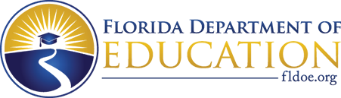 [Speaker Notes: All curriculum, instruction and assessments are based on student-centered expectations.]
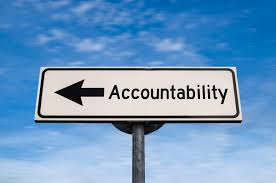 School Report Cards 

School Grade and Overview
Population and Enrollment 
Assessments – Academic Achievement, Growth, and Population
Assessments – English Language Learners 
Graduation and Beyond
Educator Qualifications and Equity 
Long-Term Goals and Interim Progress
Accelerated Course Enrollment 
Per-Pupil Expenditures 
National Data

Available online at https://edudata.fldoe.org/ or Front Office
Accountability
14
Parent Advisory Council (PAC)
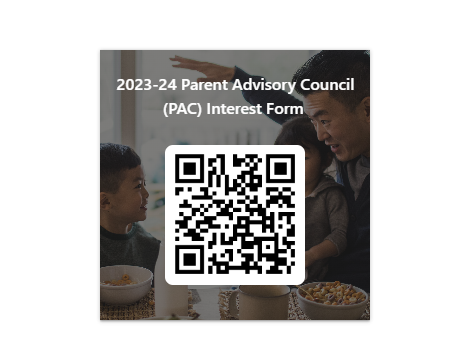 The District has a Parent and Family Engagement Plan. The summary of the plan is in the Title I School & Family Partnership Overview.
You may access the full plan at www.pcsb.org/titleone
The Parent Advisory Council (PAC) is responsible for reviewing and revising the District PFEP.  
PAC will meet virtually or in-person with the district’s Title I staff.
Each school is committed to having at least one member representative on PAC. 
PAC meets twice a year, if you are interested in representing our school please notify, Insert contact person
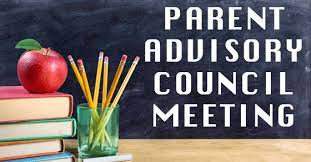 15
[Speaker Notes: Please add your PAC representative in slide and share with your Title I Specialist. 

https://forms.office.com/r/r5daaMTENE\]
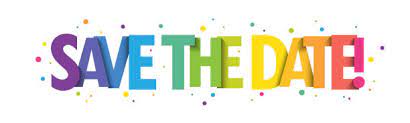 Art and Literacy Night – November 30, 2023 at 5:30 pm
SAC meetings – 3rd Tuesday, every other month, September 19, 2023 at 9:00 am
Parent Academy Webinars….TBD
16
Additional Resources
Learning at Home Family Resources - https://www.pcsb.org/Page/32836

Volunteer in a Pinellas County School - https://www.pcsb.org/Page/459
 
Parent Academy POWER HOURS Webinars - https://www.pcsb.org/Page/26534

Partnerships - https://www.pcsb.org/Page/418
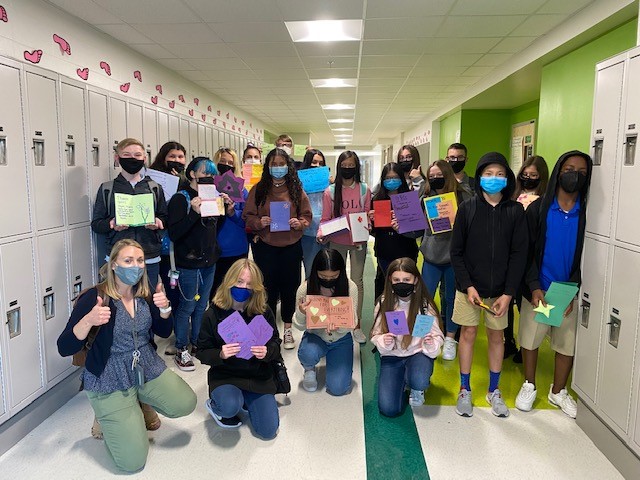 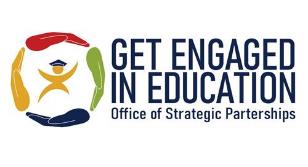 Thank you for your time!
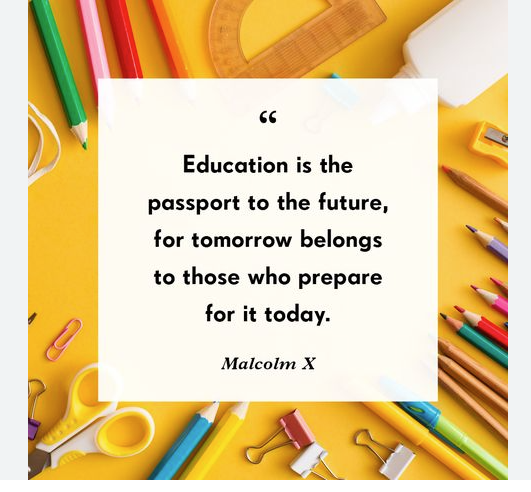 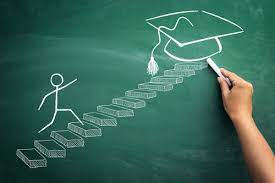 18
Contact Us
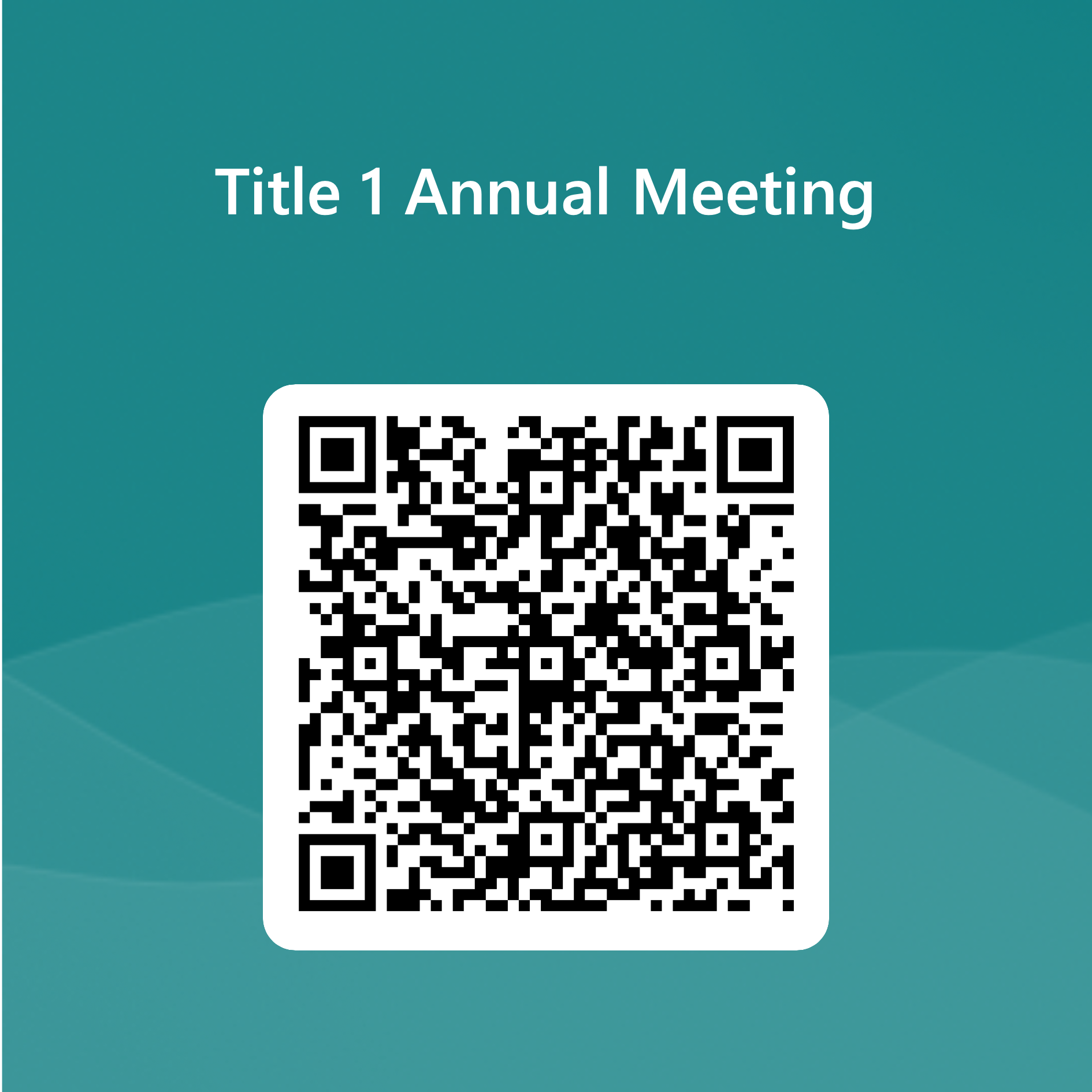 5025 76th Avenue North
Pinellas Park, FL 33781
(727) 547-7728
dambrosioh@pcsb.org
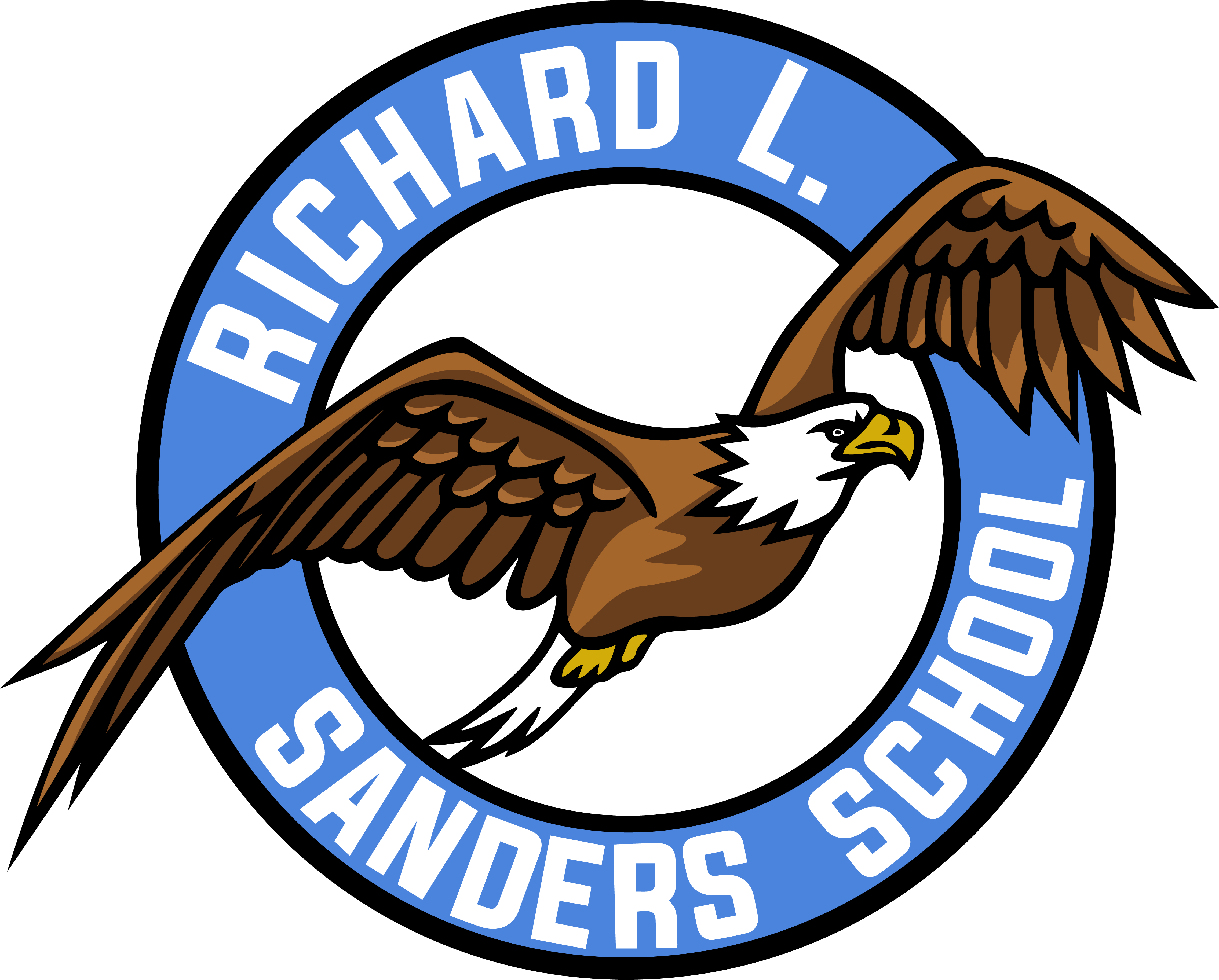 Your feedback is greatly appreciated!
19
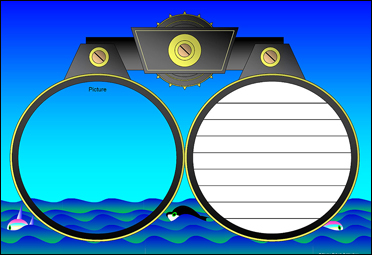 Ms. Flowers
 Reading Interventionist
Annotating Text to Deepen Understanding
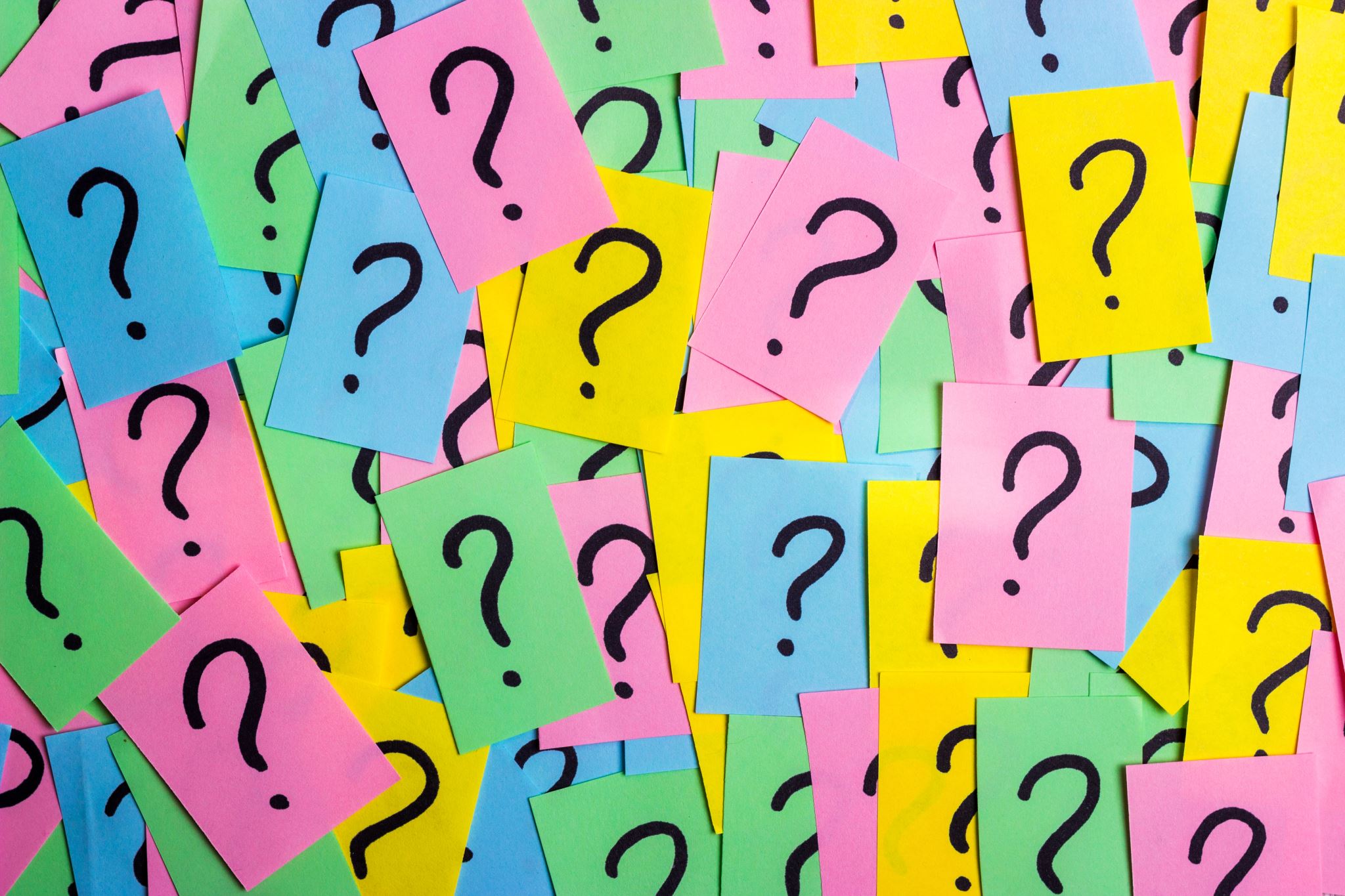 AnnotationWhat is it?
Annotation is a note of any form made while reading text. 
http://dictionary.reference.com/browse/notation?s=t
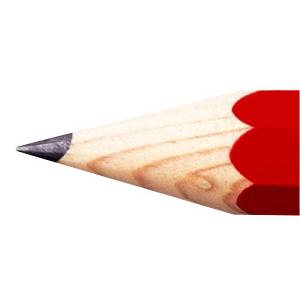 “Reading with a pencil.”
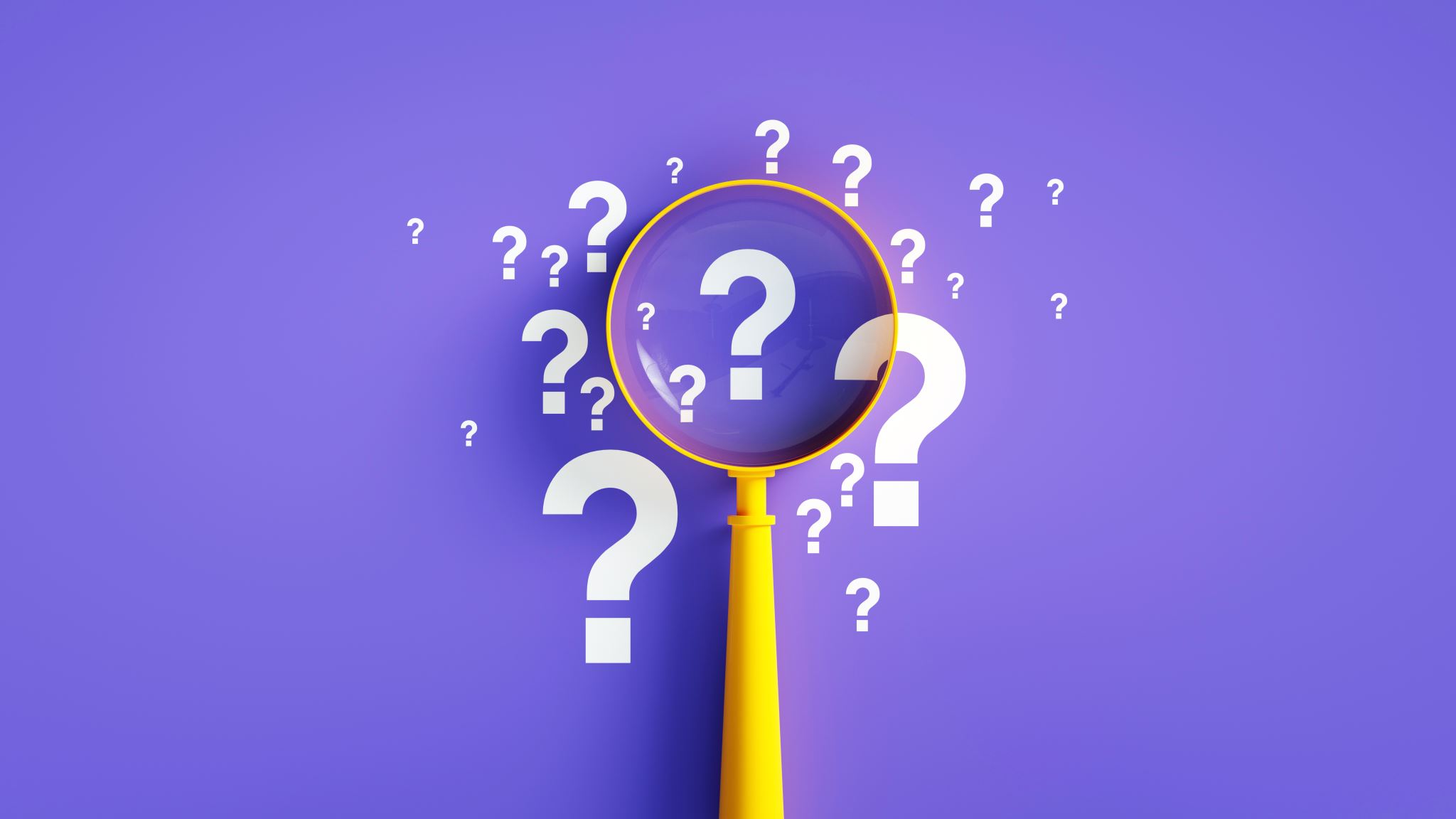 Why do we need it?
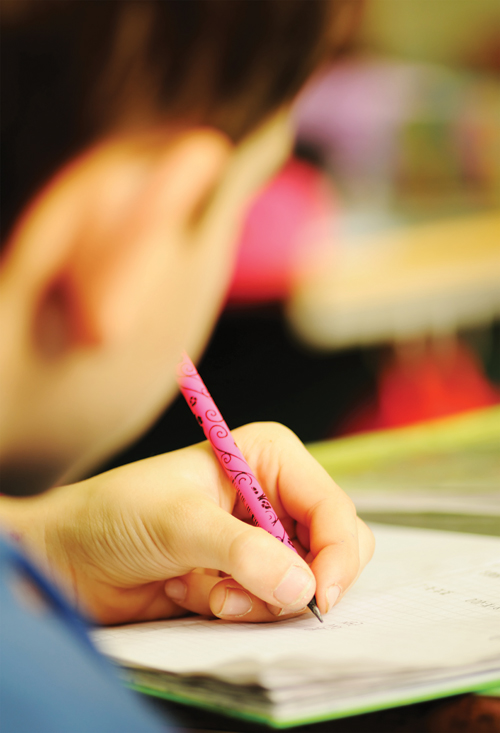 Annotation slows down the reader in order to deepen understanding.
Why Mark On The Text?
What does that look like 3rd-12th grade
Annotations in Grades 3-5
Underline key words / phrases. 
Circle unknown words that make the reading confusing
Write a question mark (?) for questions that you have during reading. AND write your question near the text.
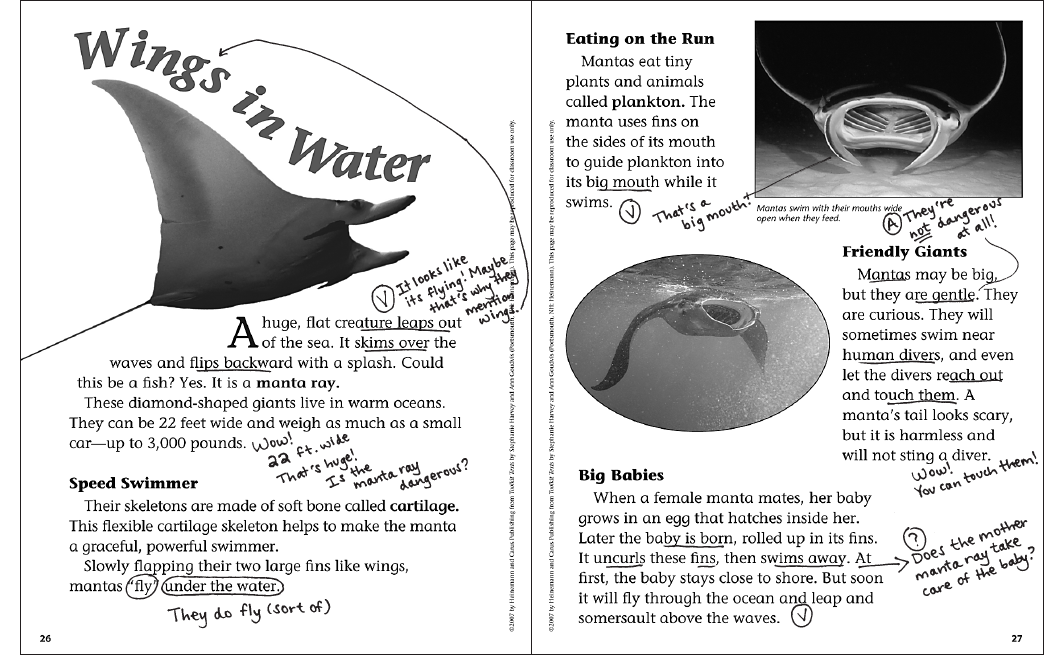 T. Modeled Annotation in 2nd gr.
Harvey, S., &  Goudvis, A. (2007). Strategies That Work: Teaching Comprehension for Understanding and Engagement. Portland, ME: Stenhouse.
Annotation in Grades 6-8
Underline key words and phrases 
Circle unknown words that make the reading confusing
Use a question mark (?) for questions that you have while reading AND write your question near the text. 
Use an exclamation mark (!) for things that surprise you, and briefly note what caught your attention. 
Draw an arrow     when making a connection to an idea or personal experience AND note your connections.
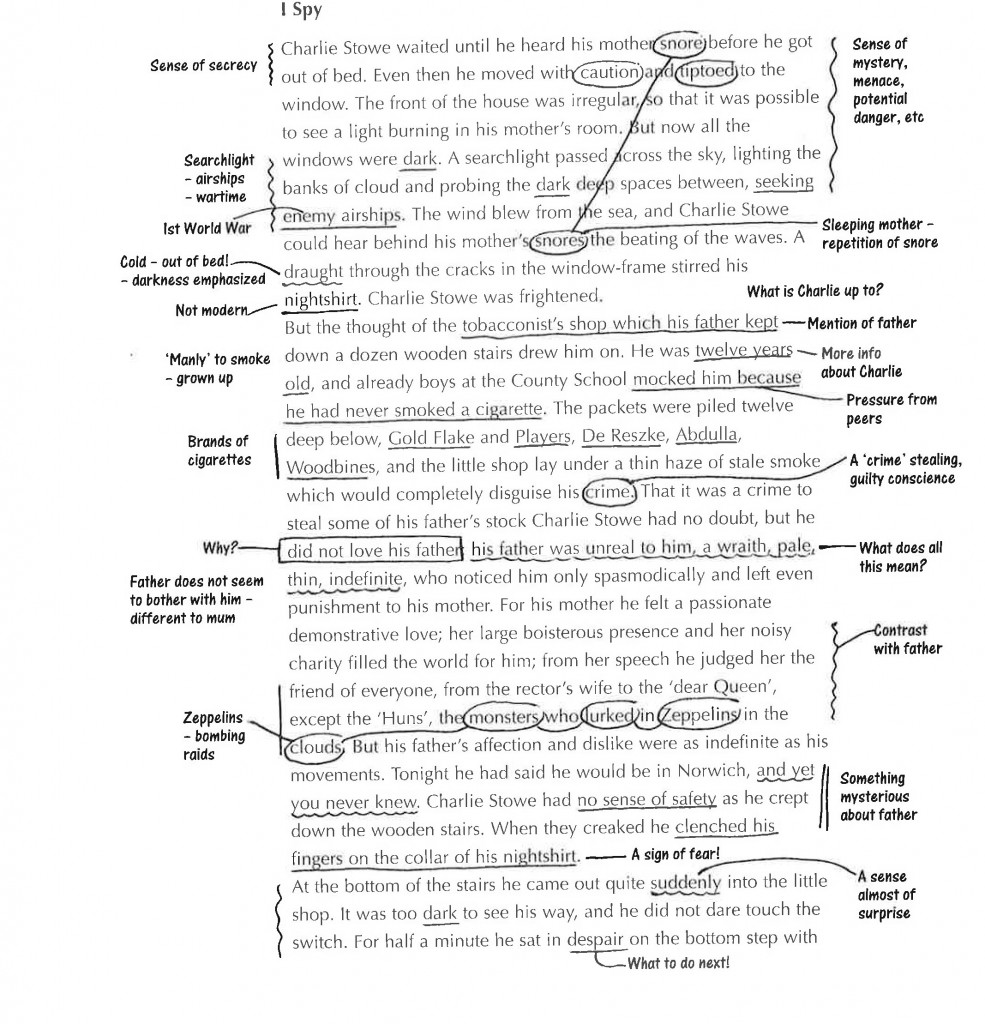 T. modeled Annotation in 7th gr.
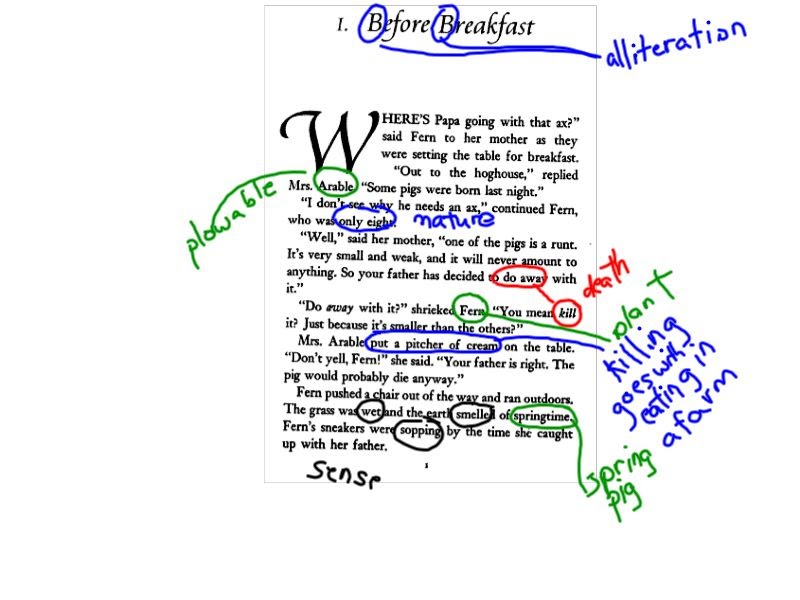 Middle school student’s annotation of connotative meanings in Charlotte’s Web
[Speaker Notes: It’s not always about reading difficult texts, but also about reading seemingly simpler texts in more complex ways.]
Annotation in Grades 9-12
Underline the major points. 
Circle keywords or phrases that are confusing or unknown to you.
Use a question mark (?) for questions that you have during the reading. Be sure to write your question. 
Use an exclamation mark (!) for things that surprise you, and briefly note what it was that caught your attention. 
Draw an arrow        when making a connection to something with an idea or experience. Note your connections. 
Mark EX when the author provides an example.
Number arguments, important ideas, or key details and write words or phrases that restate them.
Annotations in Grades 3-5
Underline key words / phrases. 
Circle unknown words that make the reading confusing
Write a question mark (?) for questions that you have during reading. AND write your question near the text.
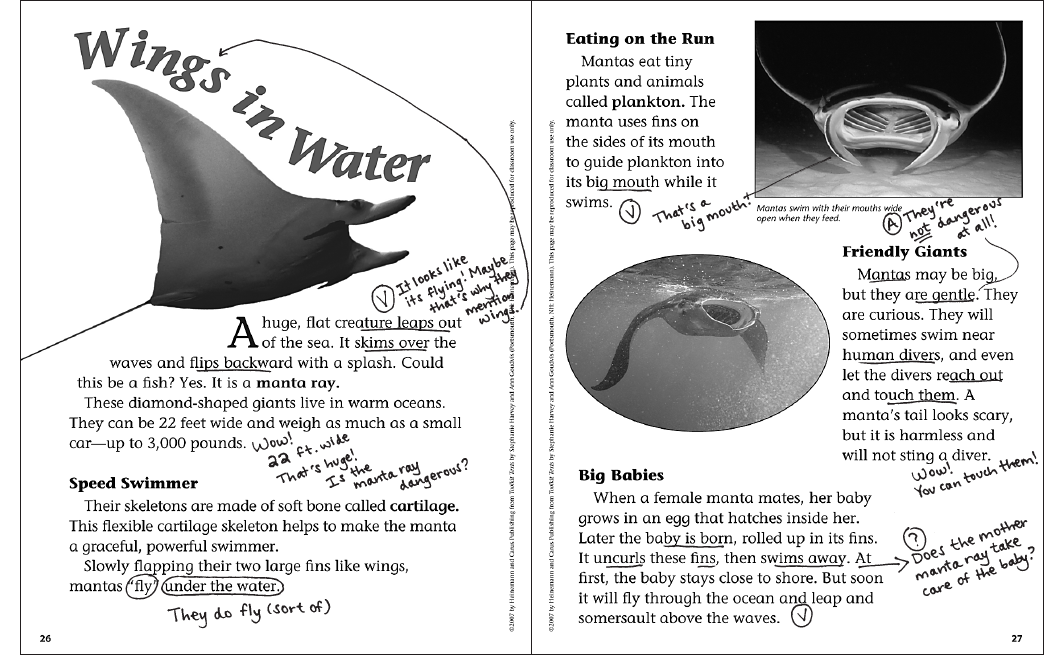 T. Modeled Annotation in 2nd gr.
Harvey, S., &  Goudvis, A. (2007). Strategies That Work: Teaching Comprehension for Understanding and Engagement. Portland, ME: Stenhouse.
Annotation in Grades 6-8
Underline key words and phrases 
Circle unknown words that make the reading confusing
Use a question mark (?) for questions that you have while reading AND write your question near the text. 
Use an exclamation mark (!) for things that surprise you, and briefly note what caught your attention. 
Draw an arrow     when making a connection to an idea or personal experience AND note your connections.
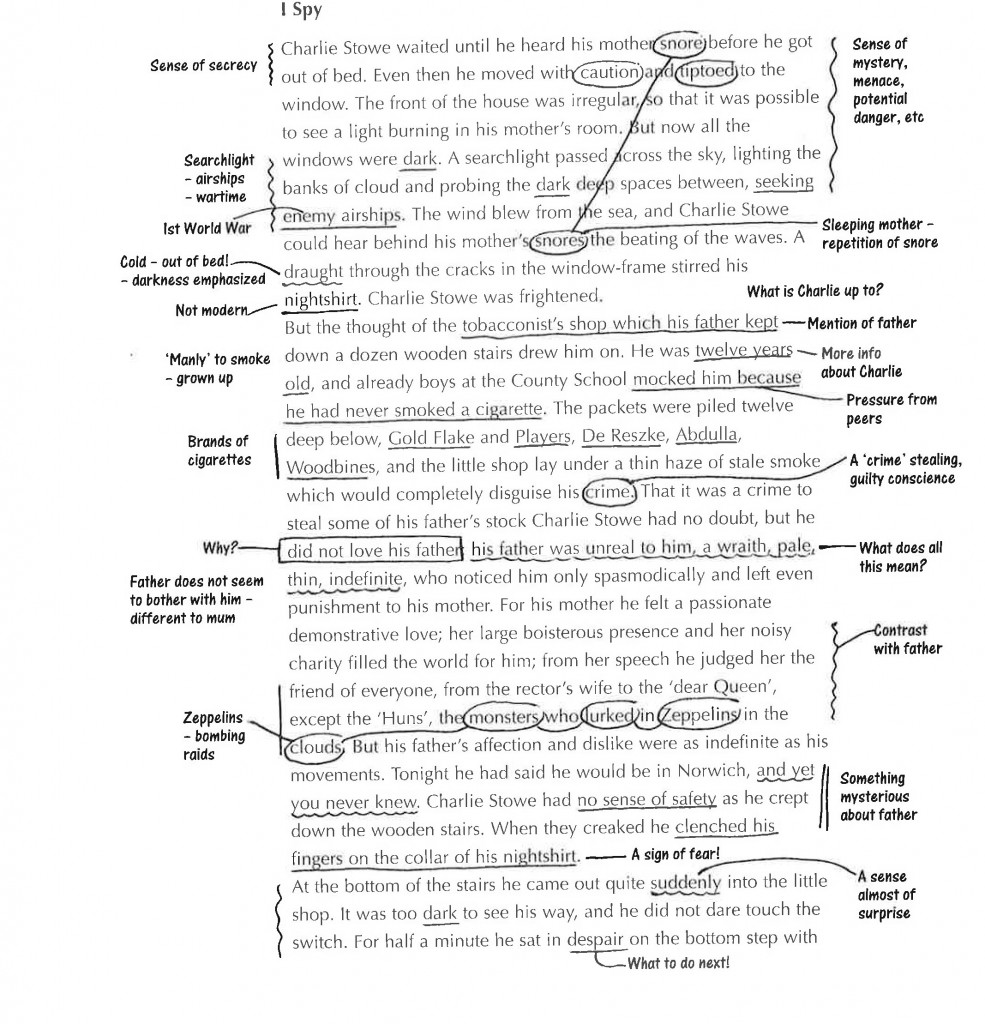 T. modeled Annotation in 7th gr.
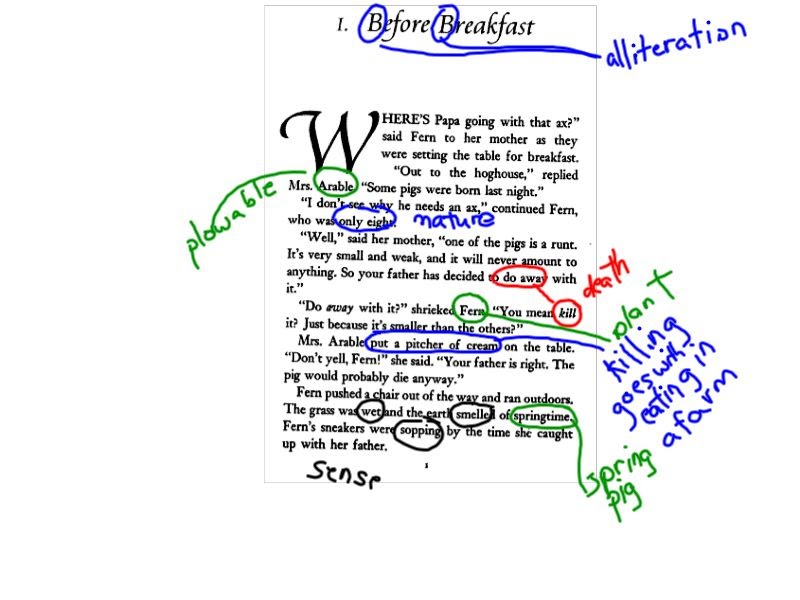 Middle school student’s annotation of connotative meanings in Charlotte’s Web
[Speaker Notes: It’s not always about reading difficult texts, but also about reading seemingly simpler texts in more complex ways.]
Annotation in Grades 9-12
Underline the major points. 
Circle keywords or phrases that are confusing or unknown to you.
Use a question mark (?) for questions that you have during the reading. Be sure to write your question. 
Use an exclamation mark (!) for things that surprise you, and briefly note what it was that caught your attention. 
Draw an arrow        when making a connection to something with an idea or experience. Note your connections. 
Mark EX when the author provides an example.
Number arguments, important ideas, or key details and write words or phrases that restate them.
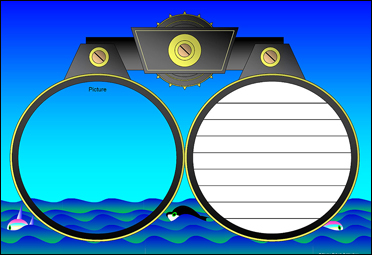 Mrs. Hornbeck
 Library Media 
Technology Specialist
Focus
Focus
The Parent Portal- A secure website
showing only your child’s information.
What is Focus?
Grades
Stay on top of important academic information and your child’s schedule.
Attendance/Discipline
View attendance and referrals.
Communication
01
Communicate with teachers.
02
03
There’s an App!
Science
Creating an Account
Registration is simple (email required)
Link to your student with student ID & birthdate
Ms. Smith-Kronz will verify your information and then you will be linked!